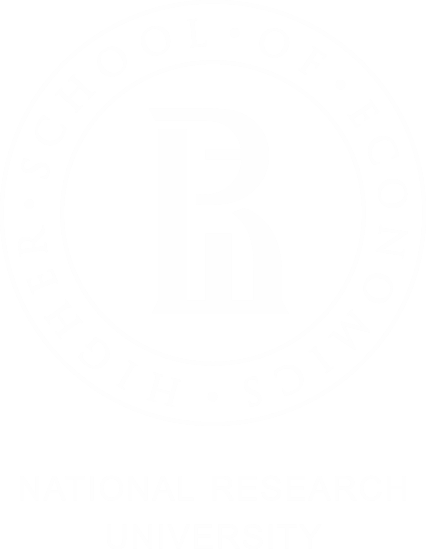 School of International Regional Studies
Faculty of World Economy and International Affairs
Doing Business in Asia-Pacific in the Age of Digital
Transformations
Research project
October 2020 - May 2021
Moscow, 2020
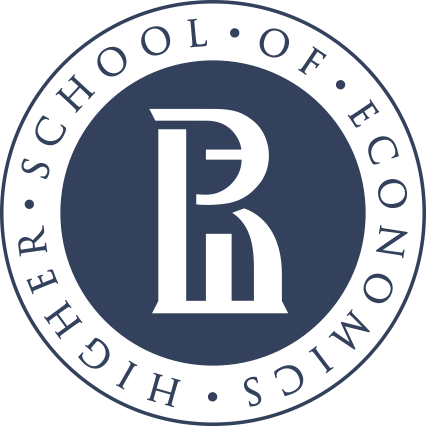 School of International Regional Studies, HSE
description
The project is aimed at distinguishing the trends and conditions of doing business in the Asia-Pacific region amid the rising digitalization. Over the course of the project, the students will be involved in preparing analytical materials and discussing issues relevant to the project’s main focus. 


Objectives:
To distinguish the key trends of doing business in the following countries: China, Japan, Singapore, Korea, India, Malaysia, Indonesia, Vietnam, Thailand.
To analyze the major dimensions of «Business-friendly environment» in Asia-Pacific: a) The regulatory framework;  b) Employment practices; c) Corporate governance;                       d) Marketing strategies.
3. To identify the institutions of business cooperation in Asia-Pacific, as well as informal business networking, and the dynamics of their transformation in the context of digitalization.
4. To examine the Russian corporate presence in Asia-Pacific and to formulate recommendations for Russian companies. 

Goal: the drafting of the long-read “Doing Business in the Asia-Pacific Region: the Digital Perspective”.
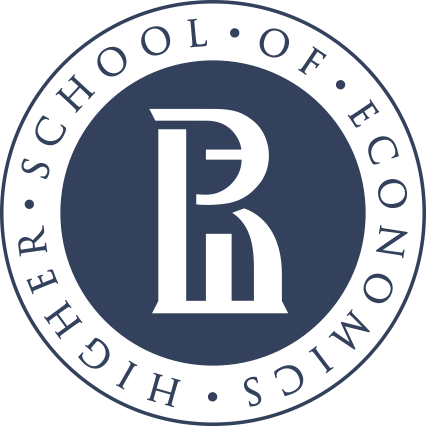 School of International Regional Studies, HSE
Forms of project activity
Duration: 15 October 2020 – 15 May 2021;
Vacancies: 10 vacancies;
Credits: 4 credits;
Activity types: 
Remote work and consultations with the academic supervisor of the project;
Searching for and processing statistical information;
Preparing academic, analytical, reference and applied materials in English;
Working with graphics (charts, tables);
Preparing presentations and infographics.
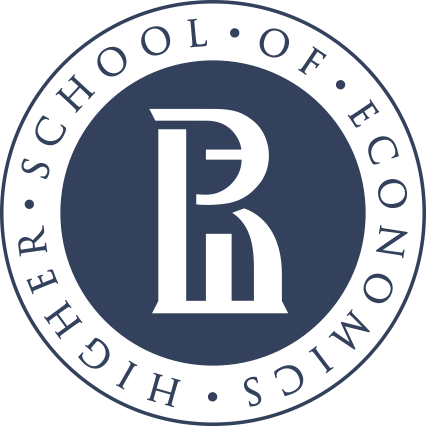 School of International Regional Studies, HSE
Grading criteria
Quality & completion of the Project Head’s assignments
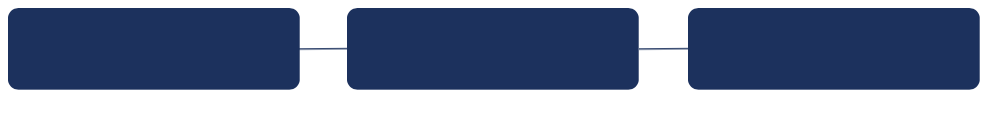 Timeliness in presenting both 
the midterm and final reports
Non-triviality of the conclusions & assessments
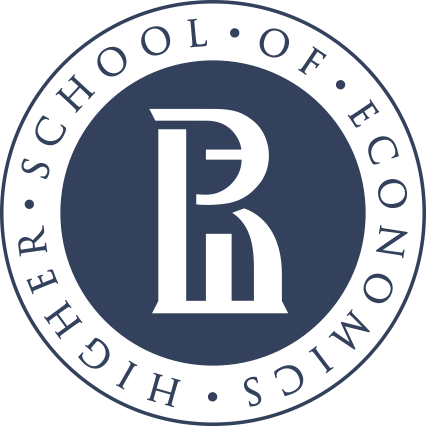 School of International Regional Studies, HSE
Educational Programs
Bachelor’s
International Relations;
World Economy;
Asian Studies; 
HSE and Kyung Hee University Double Degree Program in Economics and Politics in Asia; 
HSE and University of London Parallel Degree Program in International Relations;

Master’s
Socioeconomic and Political Development of Modern Asia;
International Relations: European and Asian Studies;
Economics, politics and business in Asia;
International Business;
International Trade Policy.
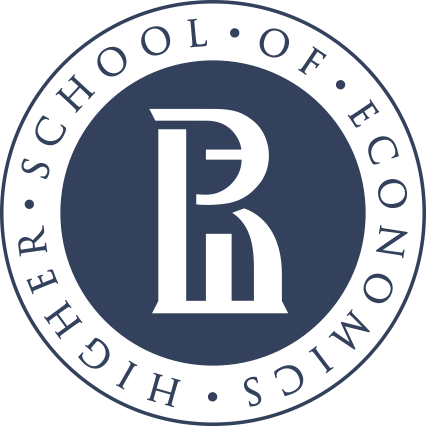 School of International Regional Studies, HSE
Requirements for participants
Motivation letter or CV;
High level of motivation for research activities, including the one in the theoretical and historical, economic and political areas;
Understanding of the key international trends in the Asian-Pacific region; 

Advanced presentation & analytical skills;
Fluency in English language;
Fluent Eastern language (Chinese / Japanese / Korean / Vietnamese / Indonesian, and others) as an advantage.
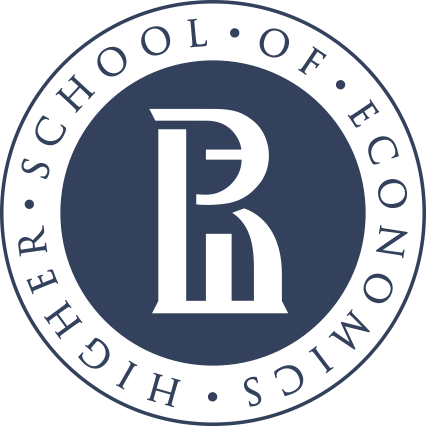 School of International Regional Studies, HSE
Academic SupervIsor
Professor Evgeny A. Kanaev
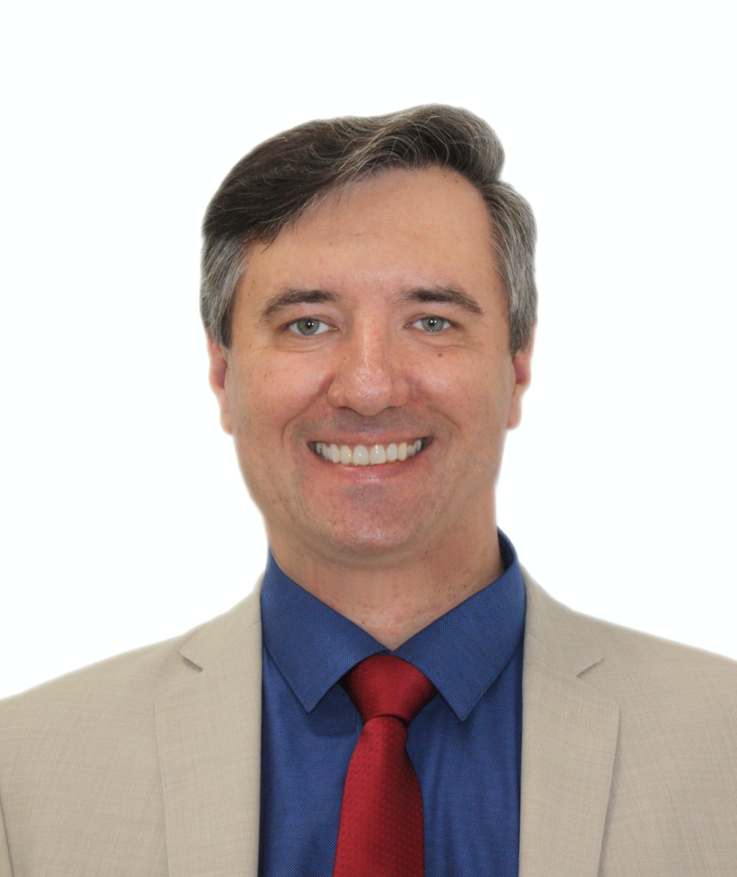 Professor, School of International Regional Studies, Higher School of Economics
Expert, the Russian International Affairs Council (RIAC)
Leading Researcher, Center for Asia-Pacific Studies, IMEMO RAS
Expert, ASEAN Center, MGIMO-University, MFA of Russia
Expert, Russian National Committee, Council for Security & Cooperation in the Asia-Pacific region
Member, Expert Group, the Council of the Federation Committee on Foreign Affairs, the Federation Council of the RF Federal Assembly
Expert, the Russian National Committee on BRICS Research
Member of Editorial Board of Journals:
Southeast Asia: Actual Problems of Development;
Russian Journal of Vietnamese Studies;
Russia and the Pacific;
Far Eastern Affairs 
(Russia)
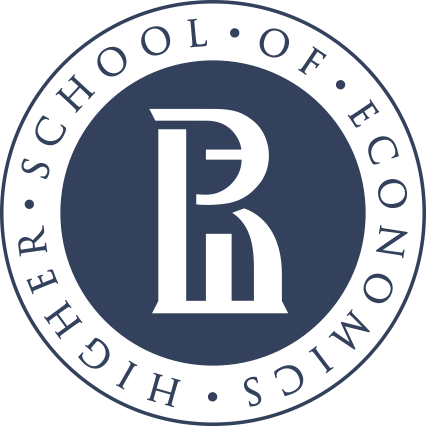 ,
School of International Regional Studies, HSE
coordinator
Ekaterina Vaseneva
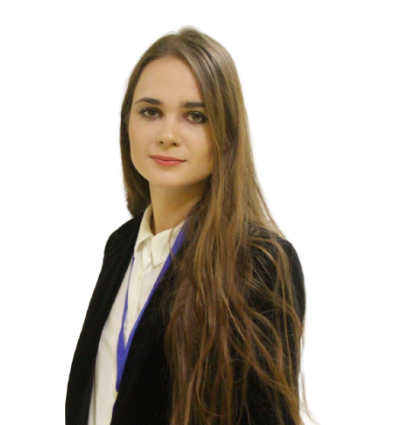 «Asian Studies» Bachelor’s program, 4th year student      (Section of Japan)
Teaching assistant of the course «International relations theory»
E-mail: evasenyova@edu.hse.ru
Tel.: +7(925)291-11-02
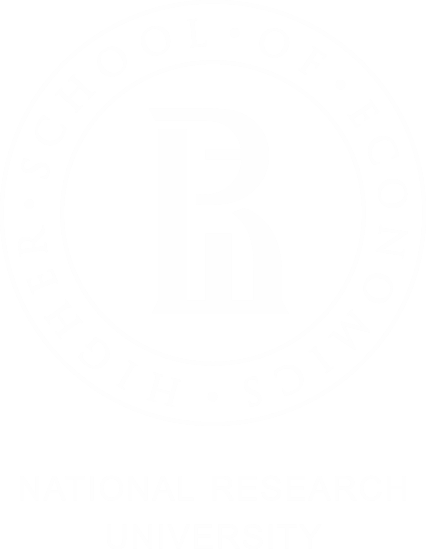